История 
и
 возможности социальной сети
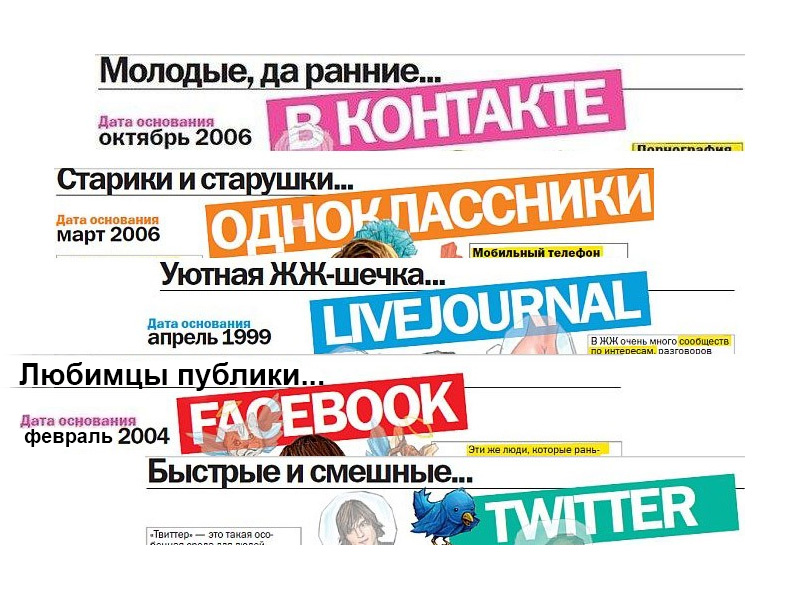 Социальные сети – развлечение
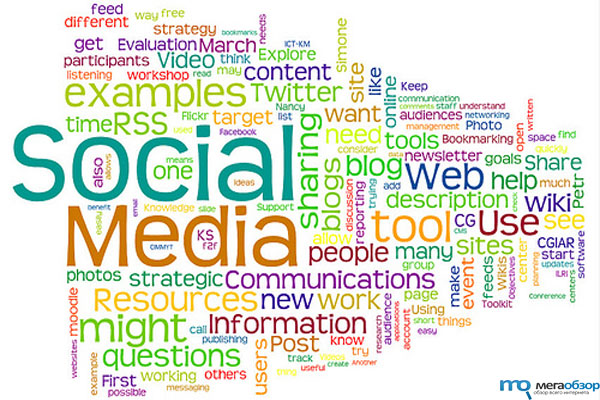 Социальные сети – новости со всего света.
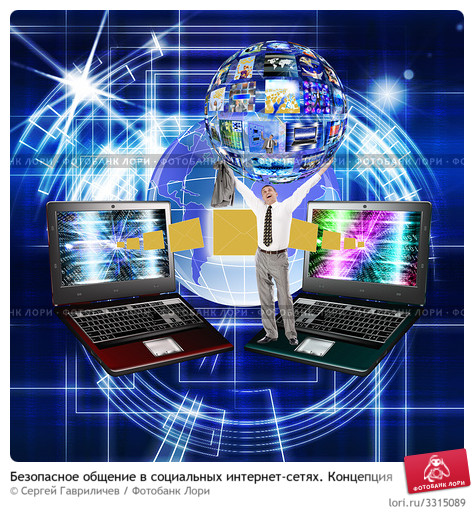 Социальные сети – общение со всем светом независимо от расстояния.
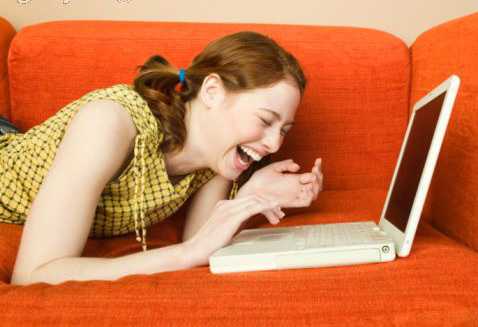 Социальные сети – образование и бизнес on-line
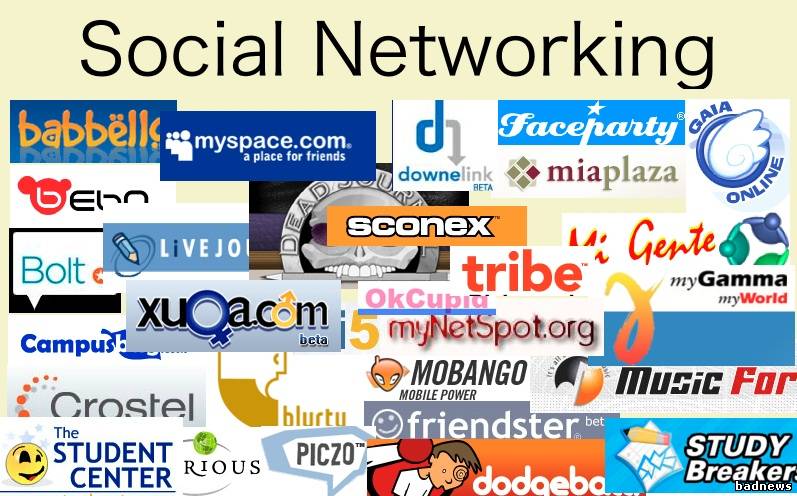 Социальные сети – образование и бизнес on-line
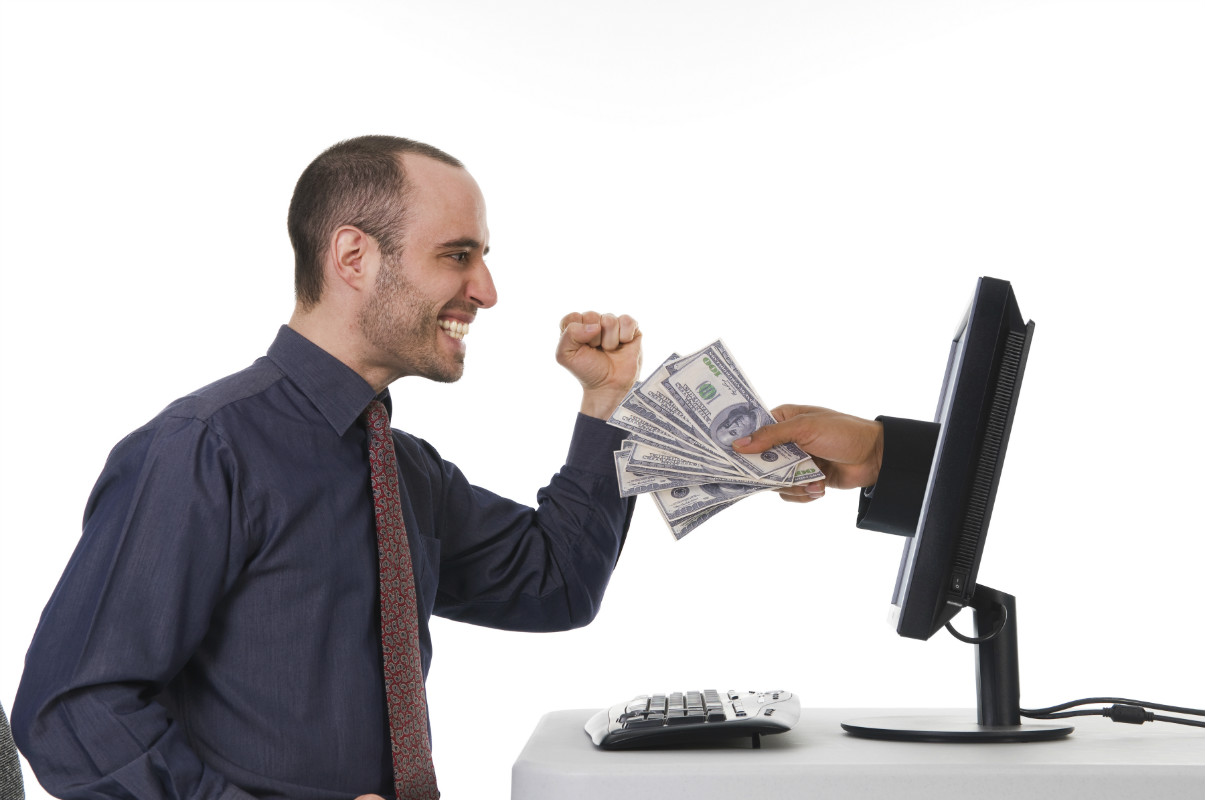 Спасибо за внимание!!! 